Escuela Normal De Educación Preescolar
Licenciatura en Educación Preescolar
	Ciclo Escolar 2020 – 2021
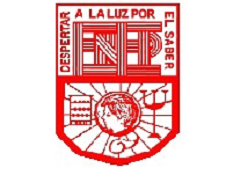 Curso: 
TUTORIA GRUPAL  
 Titular: 
TANIA TAMARA LOPEZ LERMA
  Alumnas:
MARIANA GARCÍA FLORES #4
10 pasos para estudiar